Безопасность на дорогах
Травникова Варвара
Гимназия № 3
Основные правила дорожного движения
Загорелся красный свет – пешеходу хода нет!
Желтый свет дает сигнал, чтобы ты зеленый ждал!
Свет зеленый говорит: «Для тебя проход открыт!»
Своего здоровья ради обходи троллейбус сзади!
Ты автобус обходи лучше только позади! 
А трамвай, наоборот, обходить иди вперед!
Основные правила дорожного движения
Тротуар и переходы – ваше место, пешеходы!
Безопасный путь ведет нас в подземный переход!
Только там переходить положено, где на дороге «зебра» расположена!
Переходя машинам путь, посмотреть налево не забудь!
Шоссе – не место для игры! Ведь есть площадка и дворы!
Дорожные знаки - Предупреждающие знаки
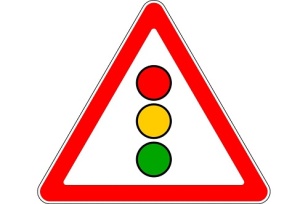 Знак «Светофорное регулирование»
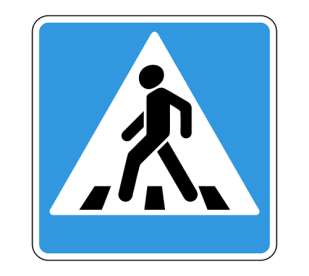 Знак «Пешеходный переход»
Знак «Осторожно – Дети»
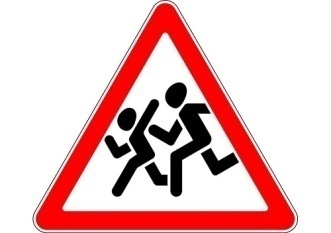 Знак «Опасный поворот»
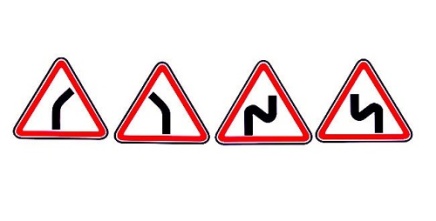 Дорожные знаки –             Знаки приоритета
Знак «Главная дорога»
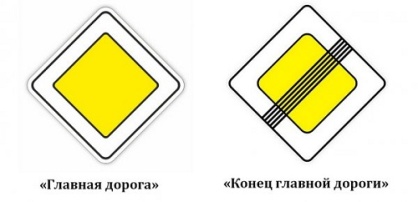 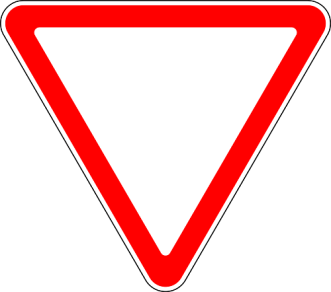 Знак «Уступи дорогу»
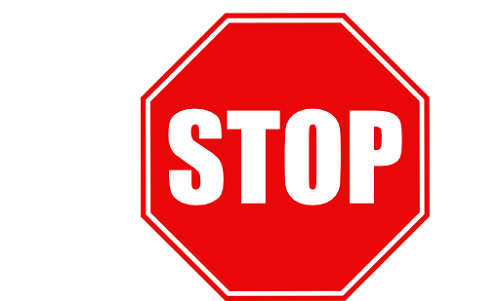 Знак «СТОП»
Дорожные знаки –             Запрещающие знаки
Знак «Движения на велосипедах запрещено»
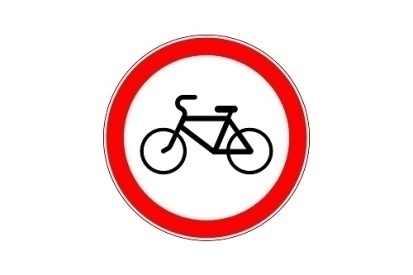 Знак «Движения пешеходов запрещено»
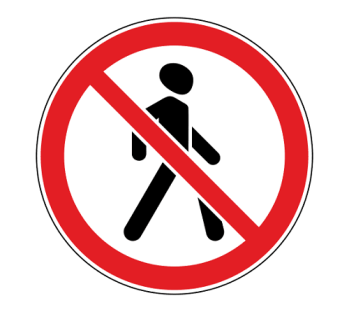 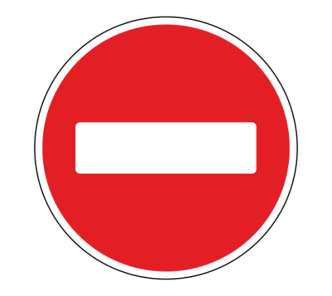 Знак «Въезд запрещен».
Дорожные знаки –             Предписывающие знаки
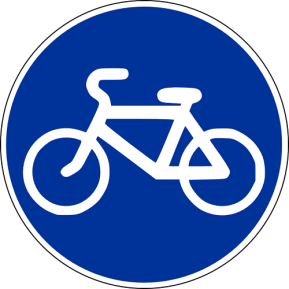 Знак «Велосипедная 
дорожка»
Знак «Пешеходная 
дорожка»
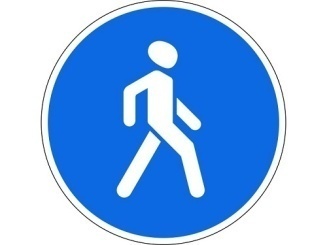 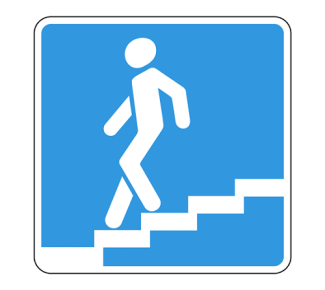 Знак «Подземный 
пешеходный переход»
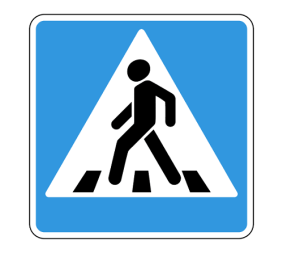 Знак «Пешеходный переход»
ВАЖНО!!!
Пять «НЕЛЬЗЯ» для пешеходов на дороге:
Переходить на красный свет. 
Играть на мостовой.
 Кататься на санках, коньках и самокатах на дороге. 
Переходить улицу бегом. 
Ходить  по  проезжей   части.
Четыре «НАДО» при переходе улицы:
Посмотреть налево, а дойдя до середины, - направо.
Идти только на зелёный свет светофора. 
Ходить по подземным переходам. 
Если нет светофора, то идти  по пешеходной дорожке, где стоит знак «Пешеходный переход»
Вопрос – ответ!
Каким должен быть пешеход на улице? 
     Бдительным, внимательным, осторожным, спокойным, выдержанным, знающим, грамотным, умным, сосредоточенным и т. д.
Что должен делать пешеход, желающий перейти дорогу, если рядом едет машина?
                                    Спокойно ждать.
На чём детям можно кататься по дорогам зимой? 
                          Ни на чём.
    В какие игры можно играть на дороге?  
                                    Ни в какие.
 Как надо идти по обочине дороги, если нет тротуаров?    
                           Навстречу движению транспорта.
Разминка для ума
.
У него сигналов три. 
Ты сигналы назови.
 Их по счёту ровно три…
Близко – широка, 
Издалека – узка.
Под ногами у Сережки
На обочинах стоят, 
Молча с нами говорят. 
Всем готовы помогать. 
Главное – их понимать.
Полосатая дорожка. 
Смело он по ней идет, 
А за ним и весь народ.
Тут машина не пойдет. 
Главный здесь – пешеход. 
Что друг другу не мешать, 
Нужно справа путь держать.
Красный круг, а в нем мой друг, 
Быстрый друг — велосипед.
 Знак гласит: здесь и вокруг 
На велосипеде проезда нет.
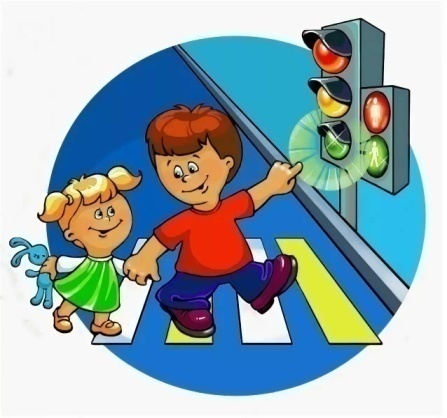 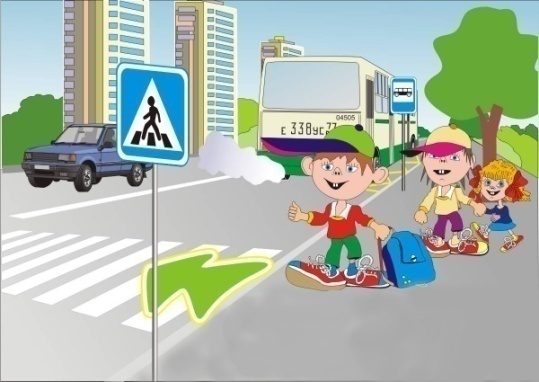 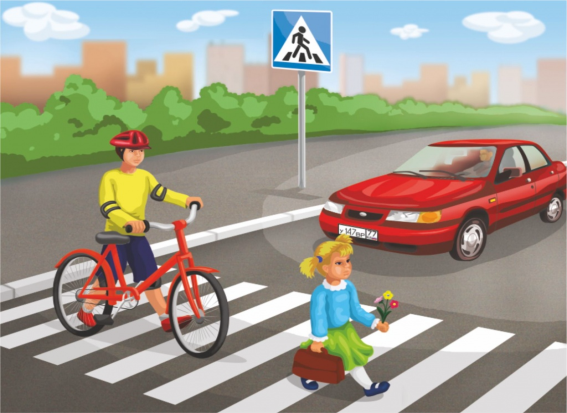 Спасибо за внимание!
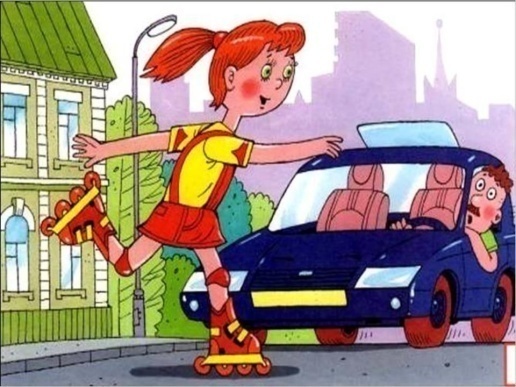 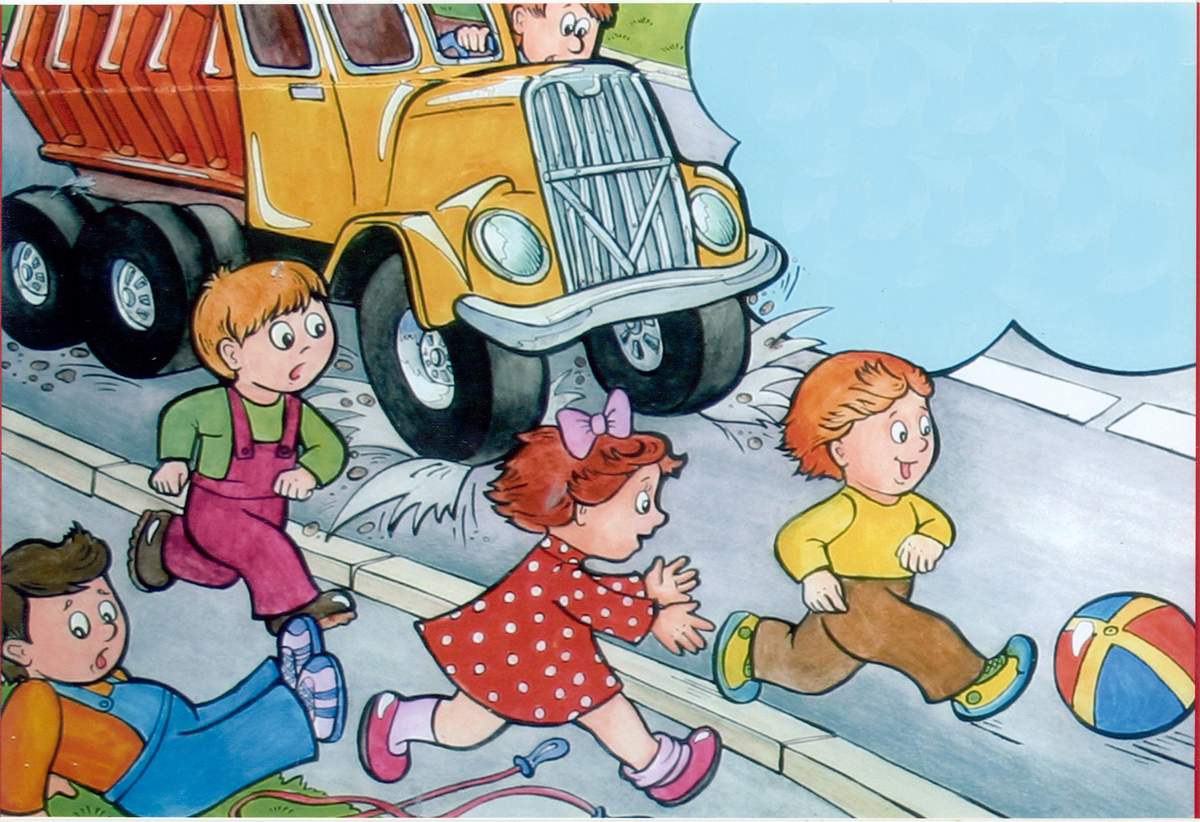